What have we learned from three decades of atmospheric CH4 measurements?
E. Dlugokencky1, M. Crotwell1,2, A. Crotwell1,2, P.M. Lang1, K.A. Masarie1, L. Bruhwiler1
1NOAA ESRL GMD, 2CIRES,
Outline
NOAA CH4 data
Quality control
Long term trends
Approach to steady state
Estimates of emissions
Interannual Variability
Eruption of Mt. Pinatubo
Renewed increase since 2007
Possible causes
Summary and Conclusions
GMD Global Cooperative Air Sampling Network
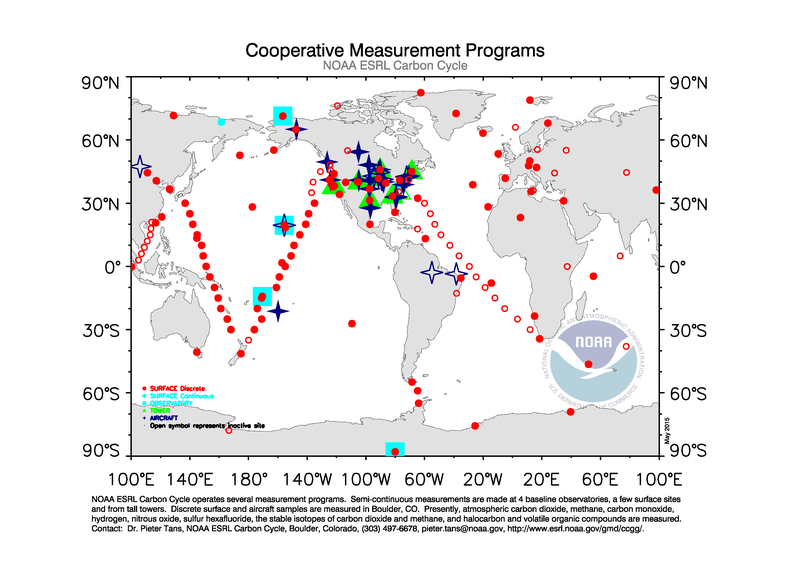 *Weekly samples	*Portable sampler	*Analyzed by GC/FID
* Cooperative		*Broad participation	*www.esrl.noaa.gov/gmd/ccgg/iadv/
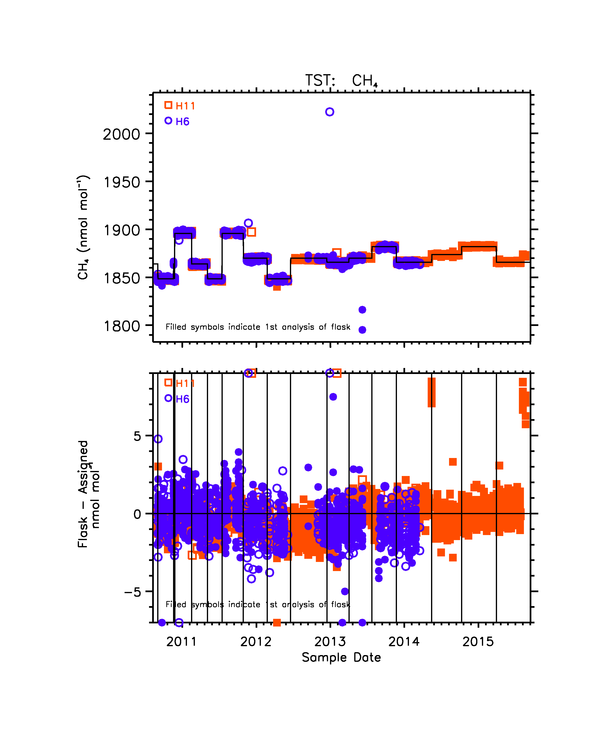 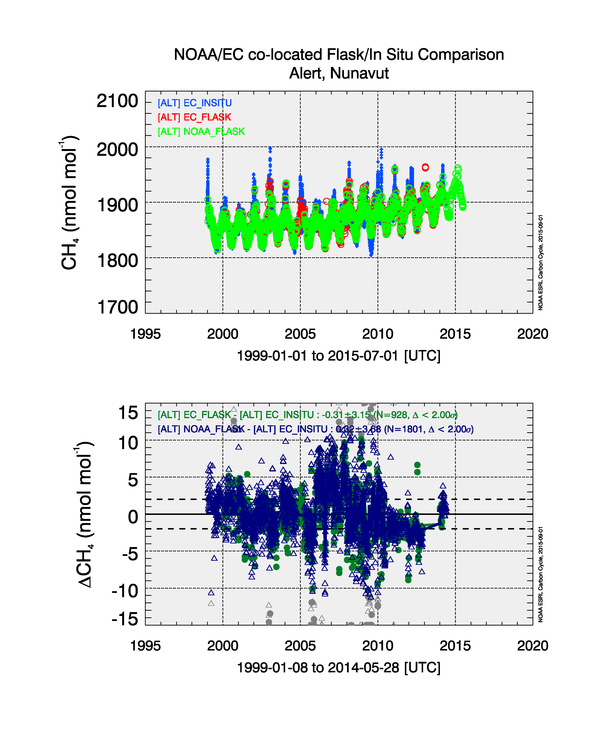 Quality Control
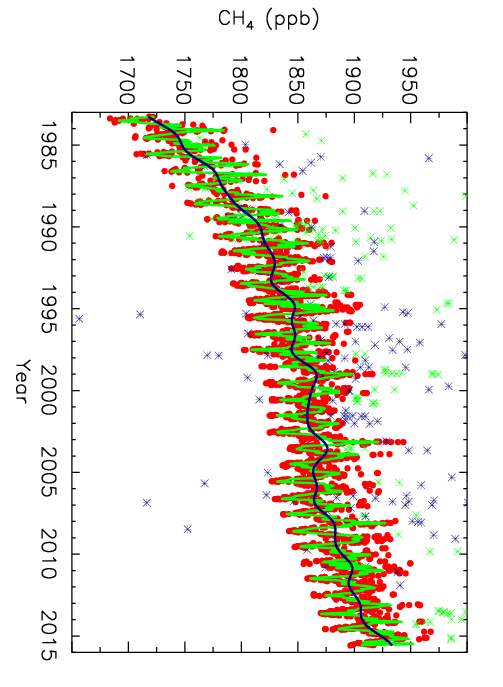 Barrow, Alaska
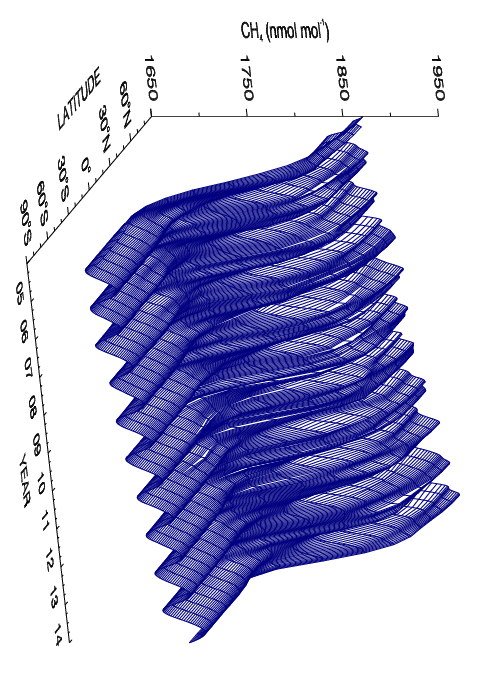 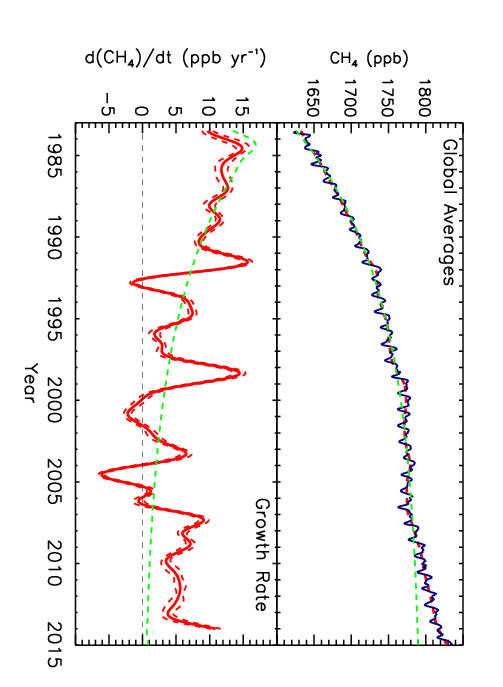 Lifetime ≈ 9.3 yr
[CH4](t) = [CH4]ss-([CH4]ss-[CH4]0)e-t/τ
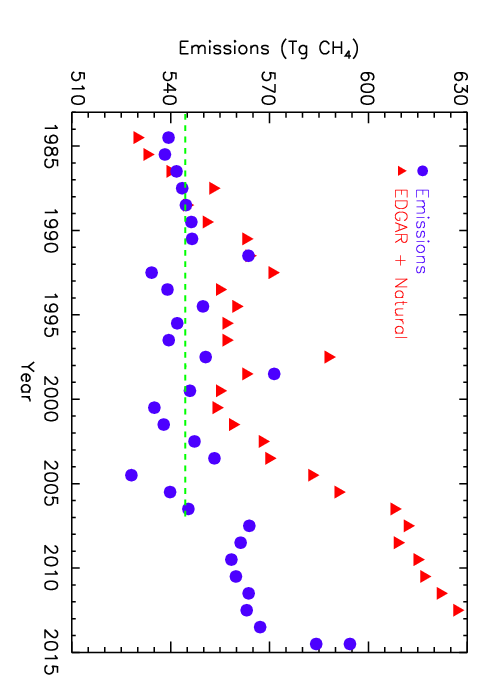 Lifetime () = 9.1 yr
Emissions = d[CH4]/dt + [CH4]/
Trend = 0 ± 0.6 Tg CH4 yr-1
Average Emissions = 551 ± 15 Tg CH4
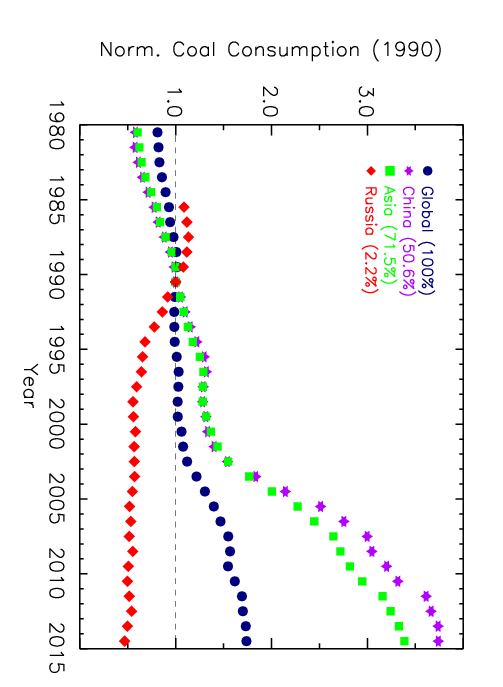 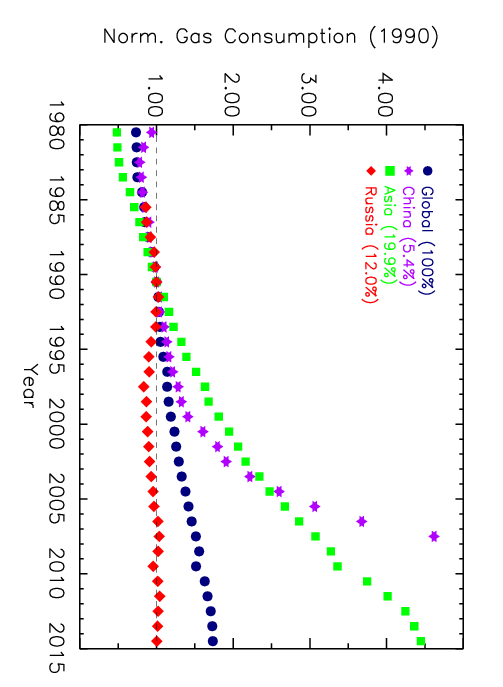 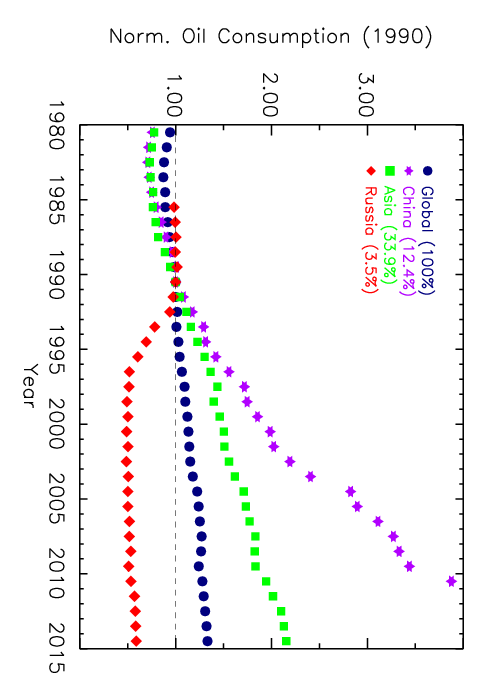 From BP Statistical Review of World Energy, 2015
1991: Pinatubo and the CH4 Lifetime
Eruption: 15 June 1991
	20 MT SO2 oxidized to SO4-2
	3 to 5 km3 ash

Affects [OH] by affecting photochemistry:
	Direct absorption of UV by SO2
	Scattering of UV by ash and aerosols
Dlugokencky, E. J., E. G. Dutton, P. C. Novelli, P. P. Tans, K. A. Masarie, K. O. Lantz, and S. Madronich (1996), Geophys. Res. Lett., 23(20), 2761–2764, doi:10.1029/96GL02638.
Chemistry(Largest term in CH4 budget)
OH + CH4 → CH3 + H2O

O3 + hν (330 ≥ λ ≥ 290 nm) → O(1D) + O2
O(1D) + H2O → 2 OH
 Rate of formation O(1D) = j [O3]
j = ∫F(λ) σ(λ) φ(λ) dλ
Also affected CO
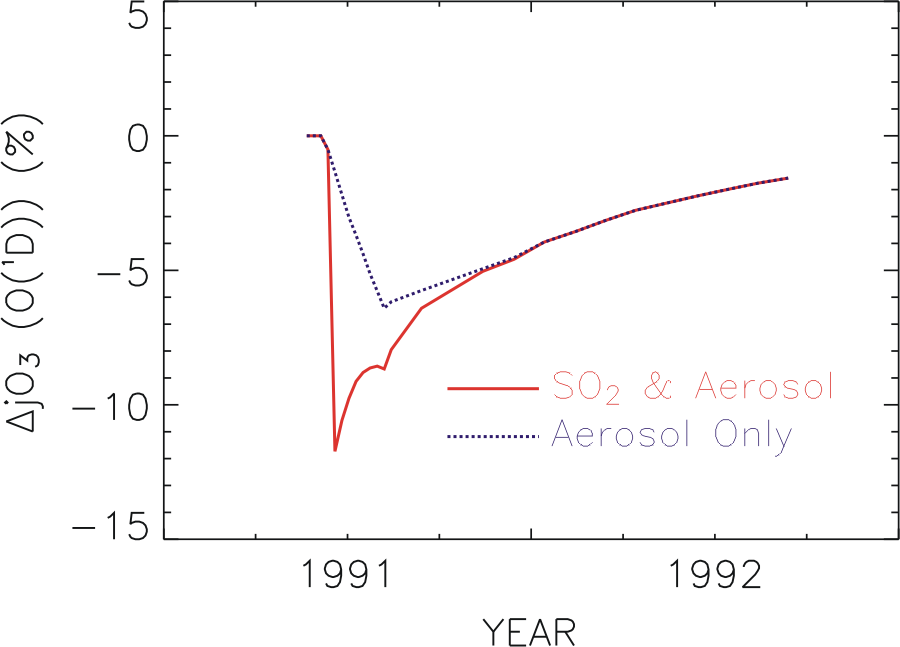 O3 + hν (330 ≥ λ ≥ 290 nm) → O(1D) + O2
O(1D) + H2O → 2 OH
 Rate of formation O(1D) = j [O3]
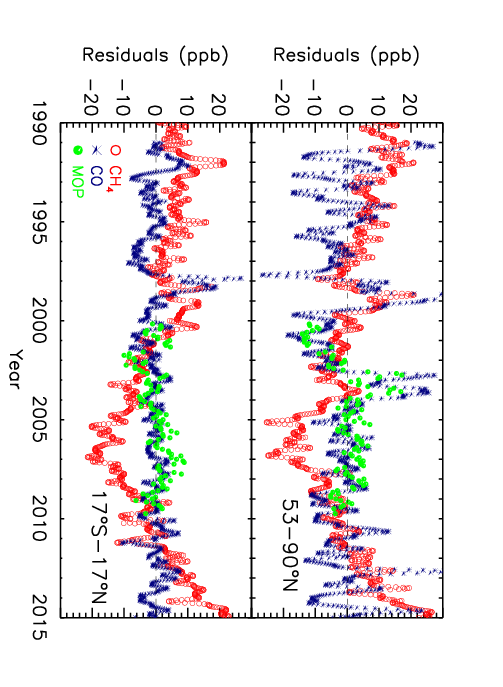 Louisa Emmons NCAR
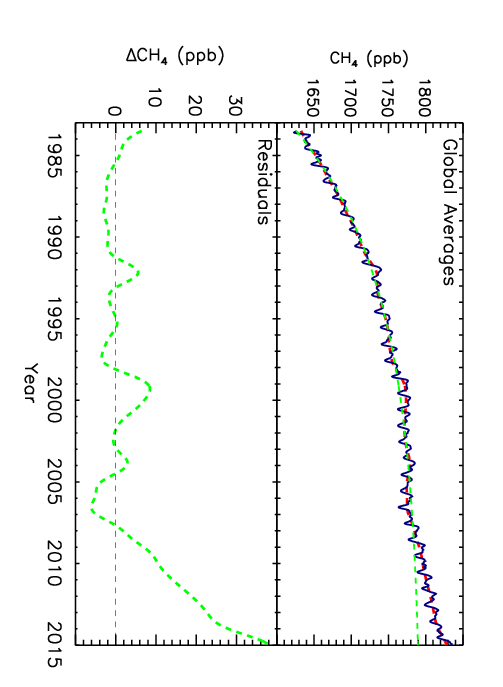 Trend - SS
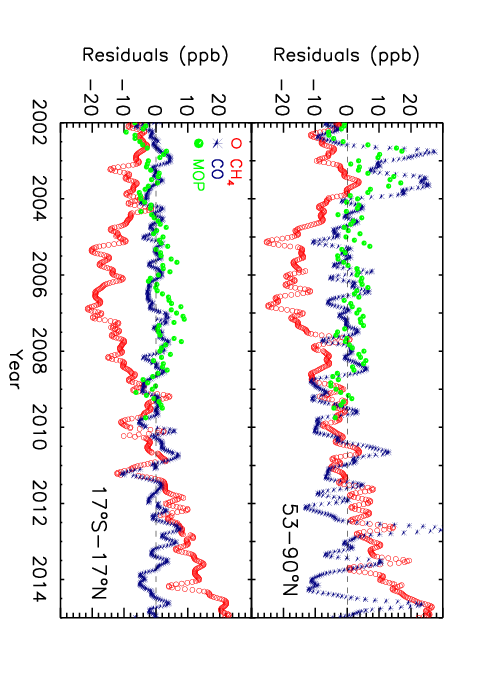 Louisa Emmons NCAR
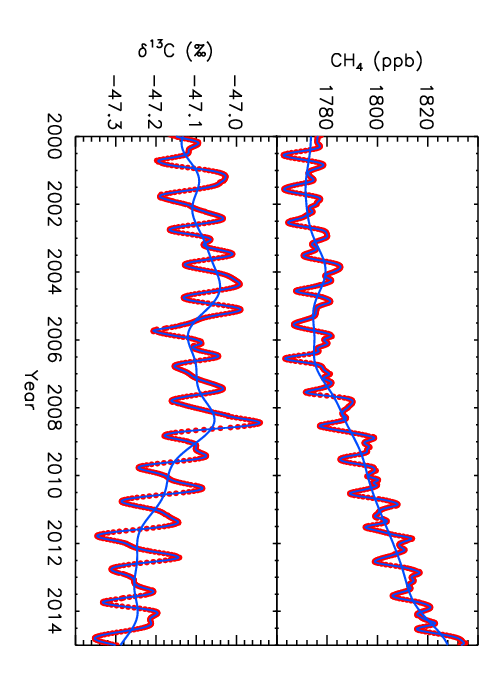 Globally averaged CH4 and δ13C(CH4)
Sylvia Michel, INSTAAR
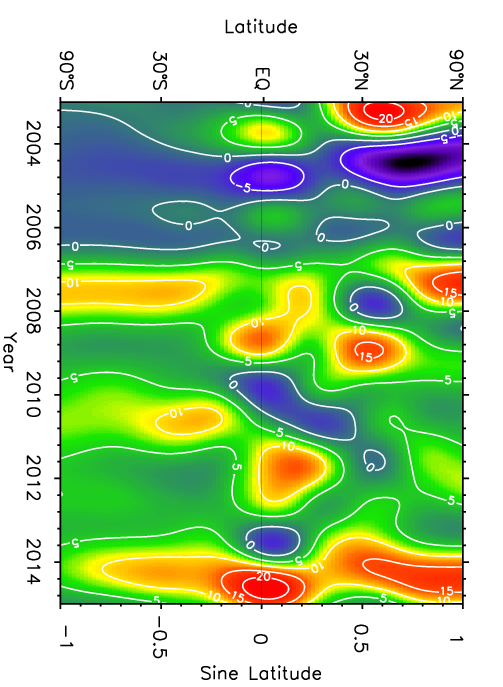 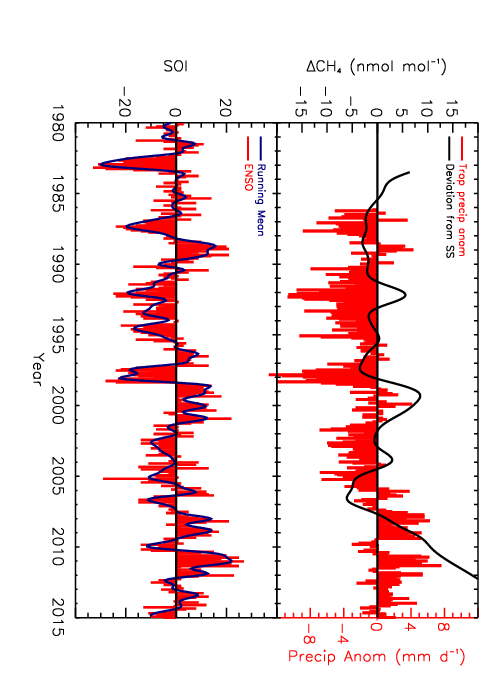 Precipitation anomalies in tropical wetlands. (Source: GPCP)
SOI: Australian BoM
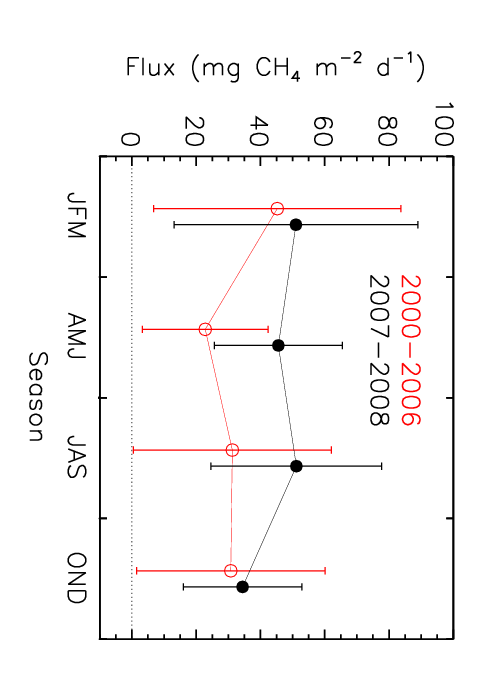 Increased Amazon CH4 fluxes in wet years.
Consistent with decrease in δ13C of CH4
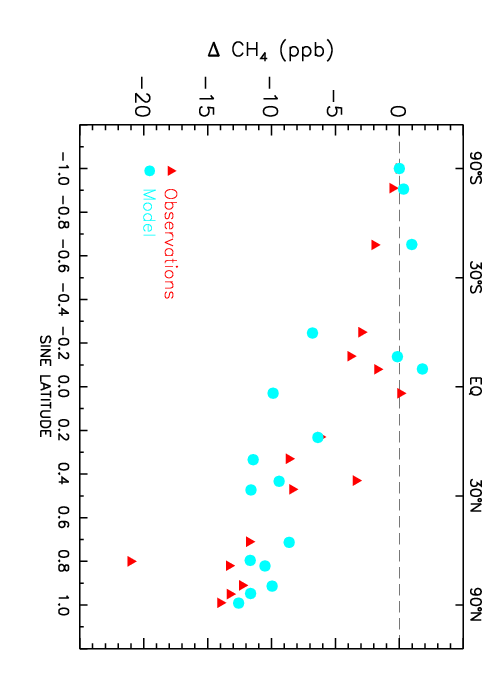 Late-1990s - mid-1980s
No measureable change in Arctic CH4 emissions.
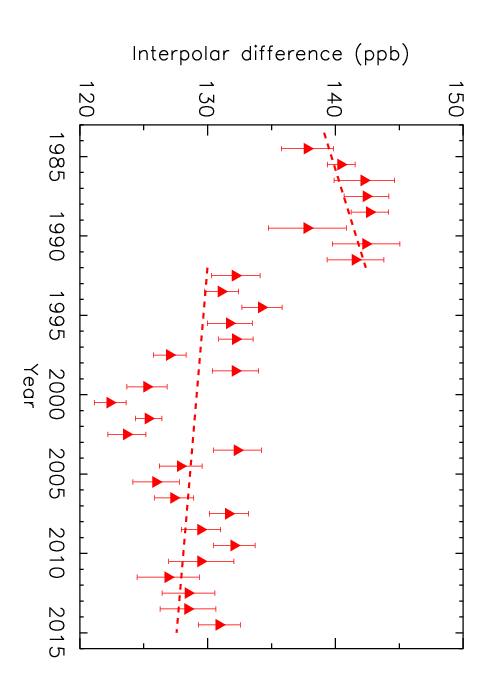 Dlugokencky, E. J., et al.,Geophys. Res. Lett., 30(19), 1992, doi:10.1029/
2003GL018126, 2003.
Interpolar difference (53-90°)
Summary and Conclusions
No trend in global emissions: 1984-2006
Emissions from some sectors changing
Changes in WL emissions may have masked increased anthropogenic emissions
Much to learn from IAV 
Increased GR and emissions since 2007 
Changes in tropical precipitation (ENSO)
δ13C (CH4) indicates microbial source
2014: CH4 GR surged (~12 ppb)
Globally warm, Amazon wet, but reasons unclear
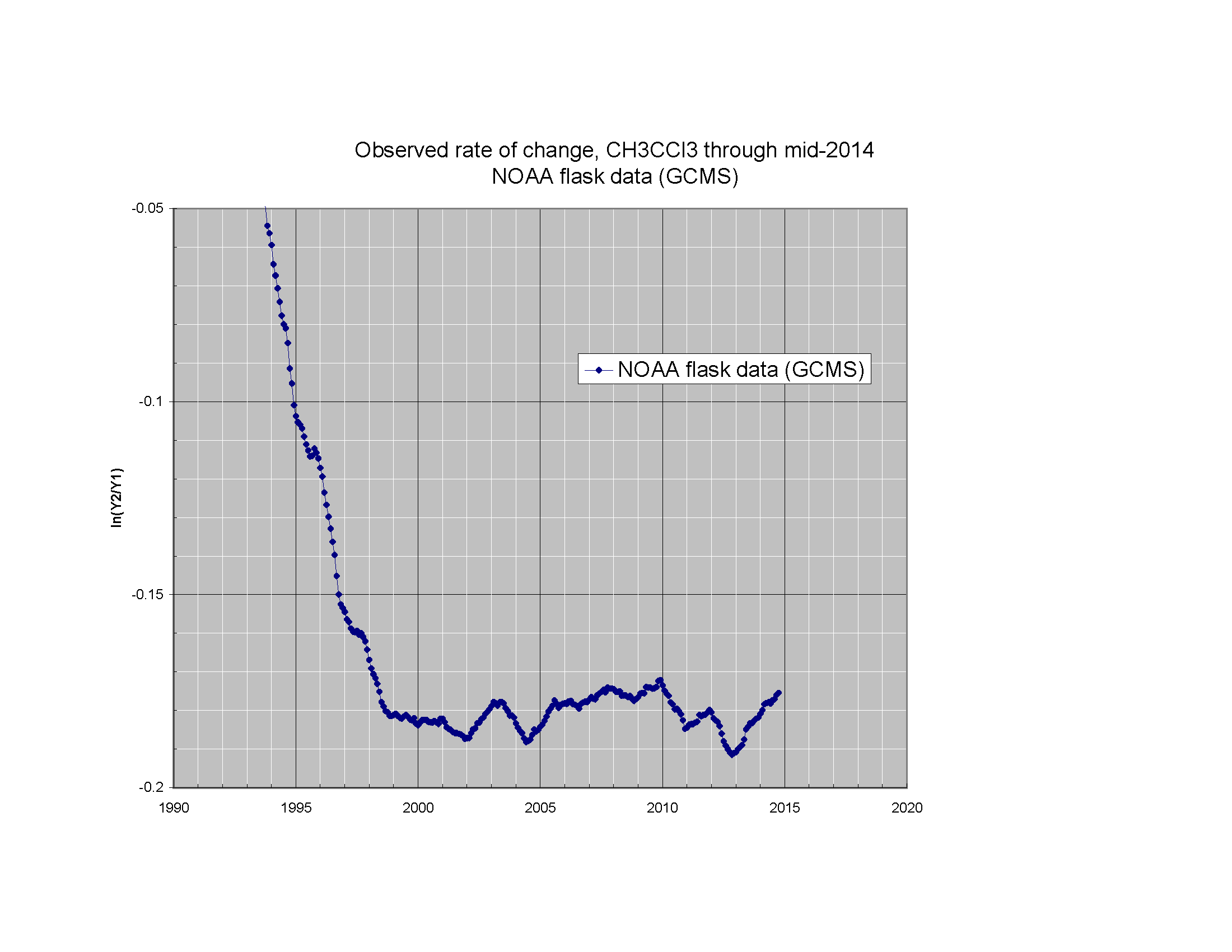 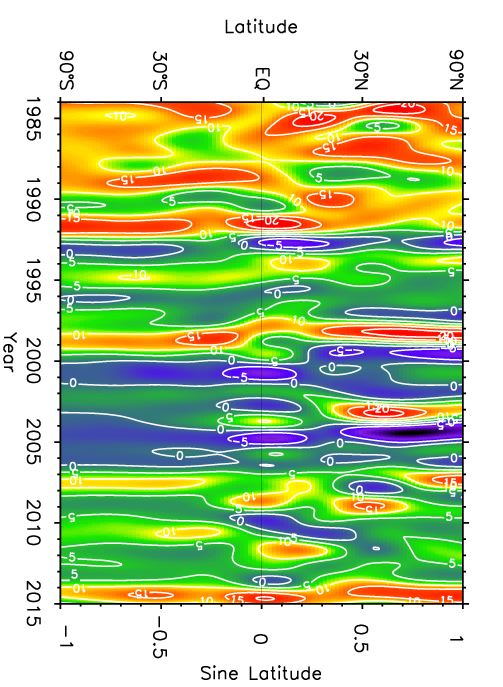 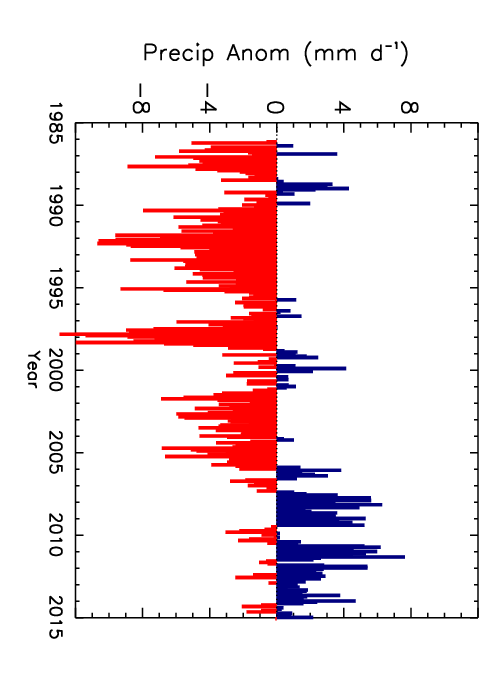 Base: 1961-1990
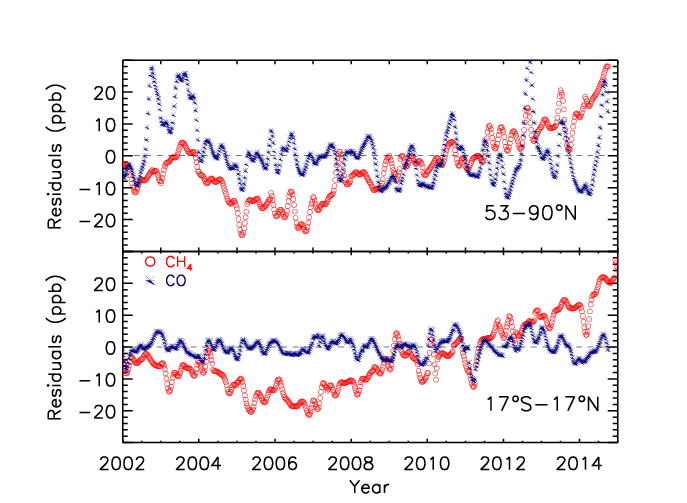 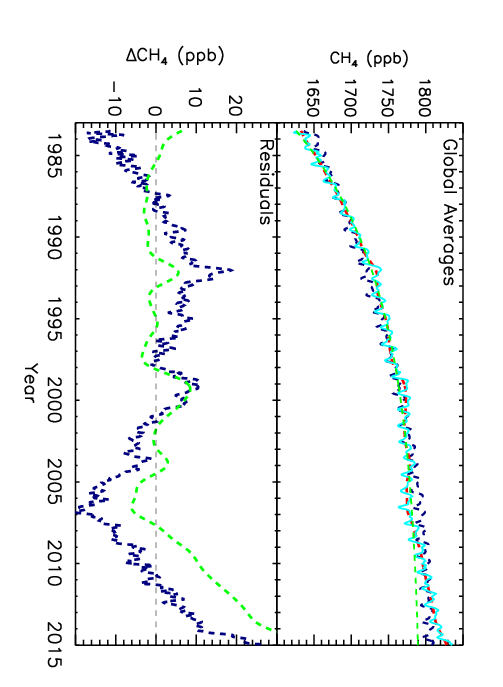 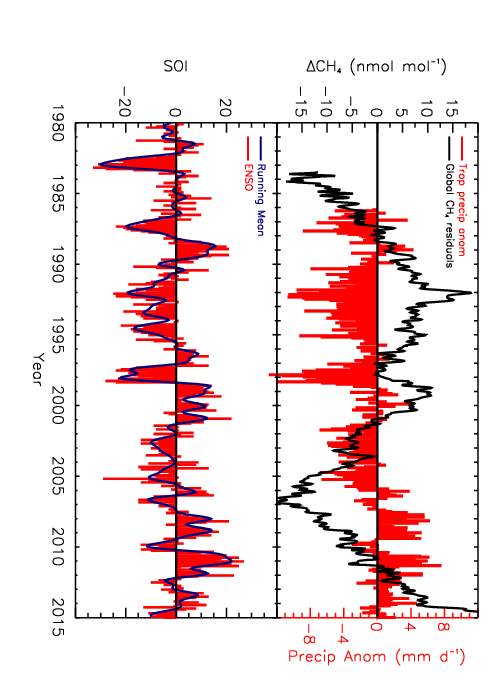 Possible changes to CH4 emissions
Rice: changing water management ↓
FF sector: decreased venting and flaring ↓
Emissions mitigation: M2M ↓
FF emissions: hydraulic fracturing ↑
Arctic permafrost and hydrates ↑
Global CH4 Budget by Source
Bousquet et al., 2006, Nature, 443, 439-443, doi:10.1038/nature05132.